Сетевые устройства
Функции сетевых адаптеров
Скорость передачи данных
10, 100, 1000, 10000 Мбит/с
Объем буфера для хранения принятых, но не обработанных данных (повышает производительность гигабитных адаптеров)
Технические характеристики сетевых адаптеров
Количество разъемов  RJ-45
Автоматическое определение прямого (для  соединения сетевого  адаптера и сетевого устройства)/перекрестного кабеля (для  соединения двух сетевых адаптеров)
Поддержка аппаратного шифрования
Сетевой адаптер (Network Interface Card)
(сетевая карта, сетевая плата, интерфейсная  карта)
устройство, выполняющее функции сопряжения ЭВМ с каналами связи; реализует ввод-вывод данных с оконечного оборудования в сеть
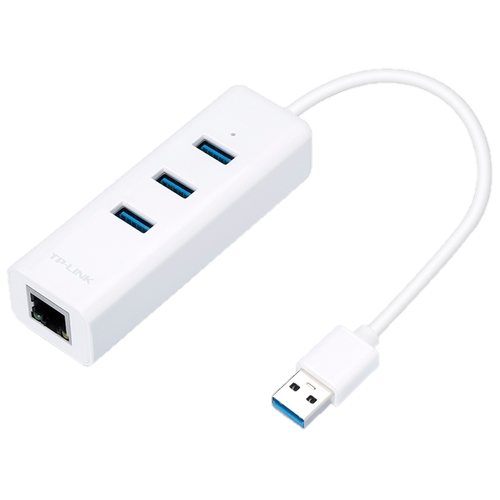 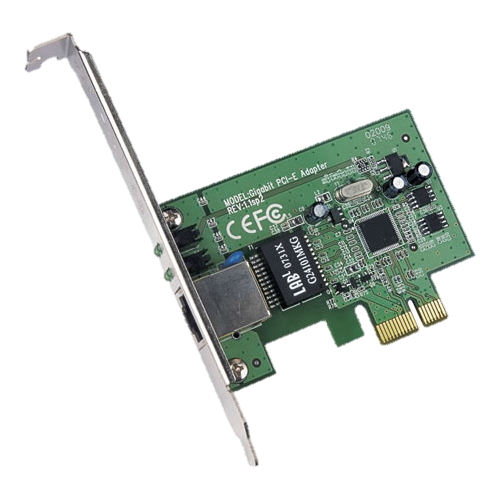 интерфейс USB 3.0
скорость 10/100/1000 Мбит/с
чип RTL8153
1 разъем RJ-45
интерфейс PCI-E
скорость 10/100/1000 Мбит/с
1 разъем RJ-45
Разъемы сетевого адаптера
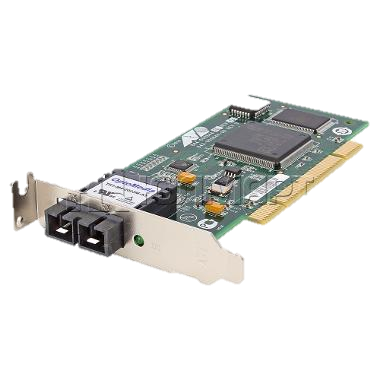 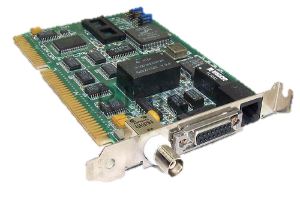 SC (волоконно-оптический 
кабель)
RJ-45 (витая  пара)
AUI (трансиверный кабель)
BNC (тонкий коаксиальный кабель)
Сетевой адаптер для  беспроводной  сети
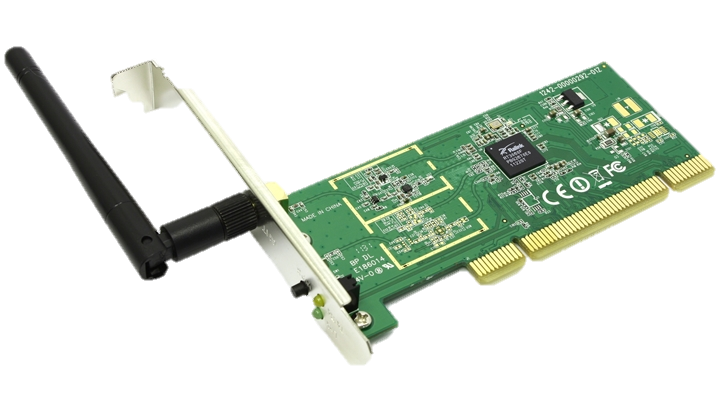 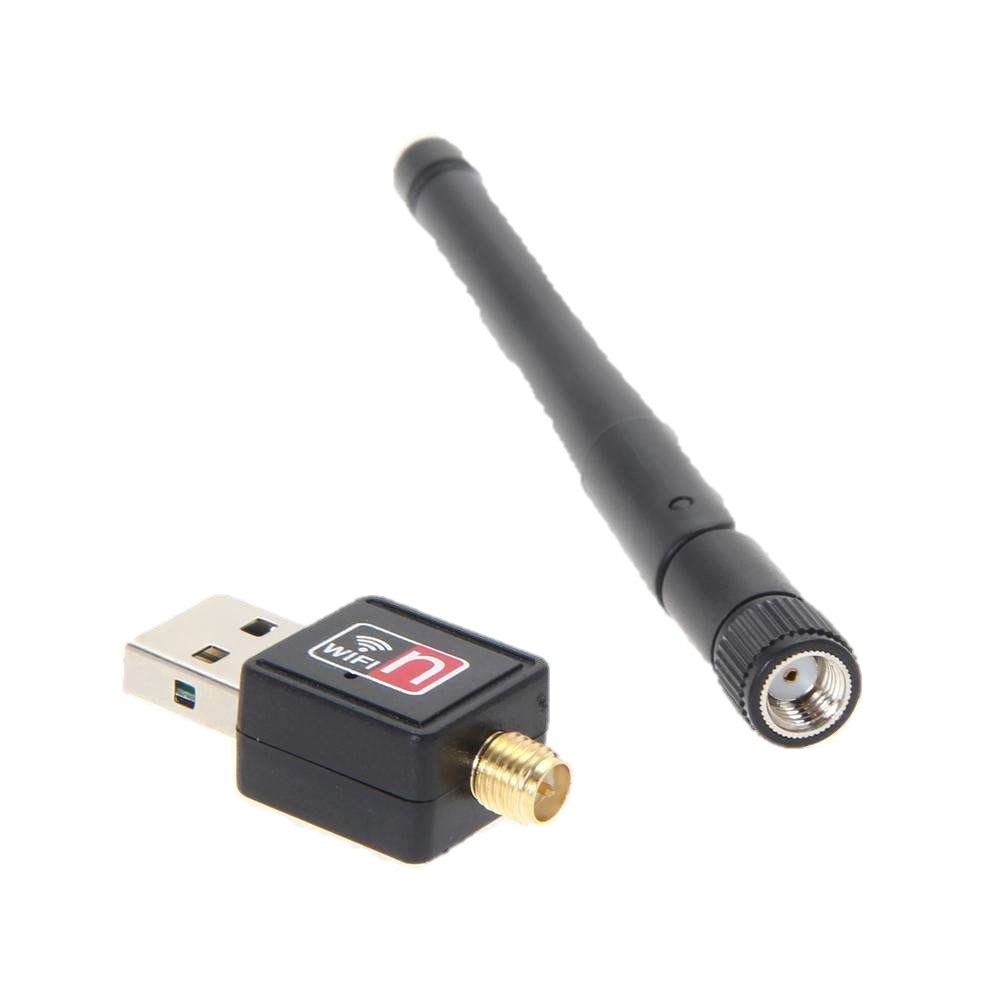 Многопортовые  сетевые адаптеры
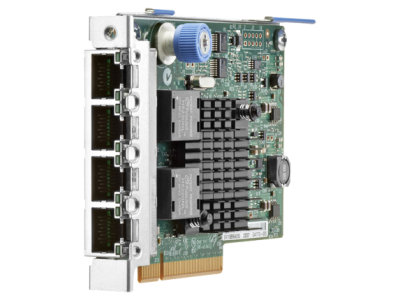 Повторитель (repeater) или ретранслятор
повторяет проходящий через него цифровой сигнал, противодействуя его затуханию. Предназначен для увеличения расстояния сетевого соединения путём повторения электрического сигнала «один в один»
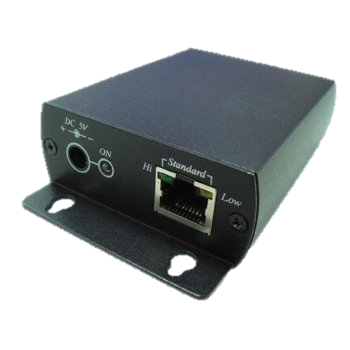 Повторитель для увеличения расстояния передачи на 120 м Поддерживает скорость передачи 10/100/1000 Мб/с
Концентратор (hub)
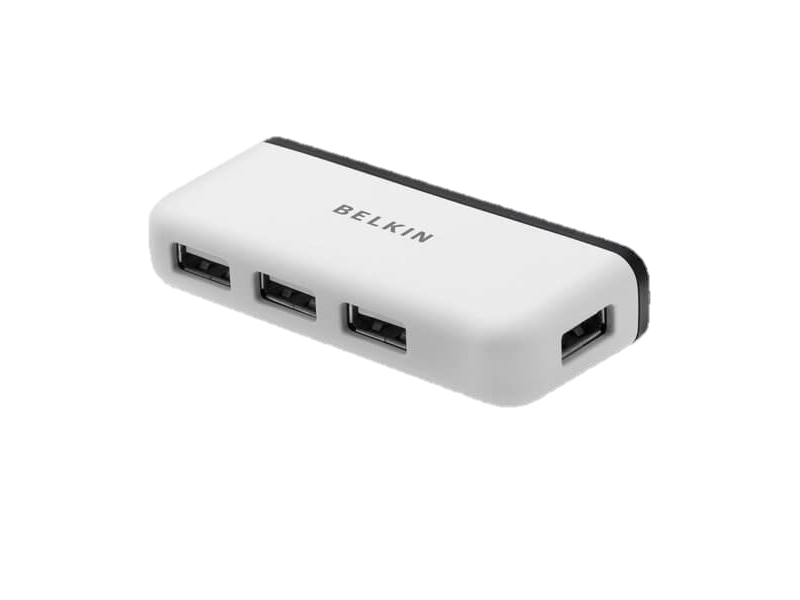 позволяет  объединить компьютеры  в  сеть с помощью кабелей. В  отличие от  коммутаторов работают  только на физическом уровне и передает пакеты на все порты. В  настоящее время практически не используются
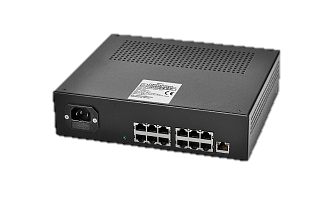 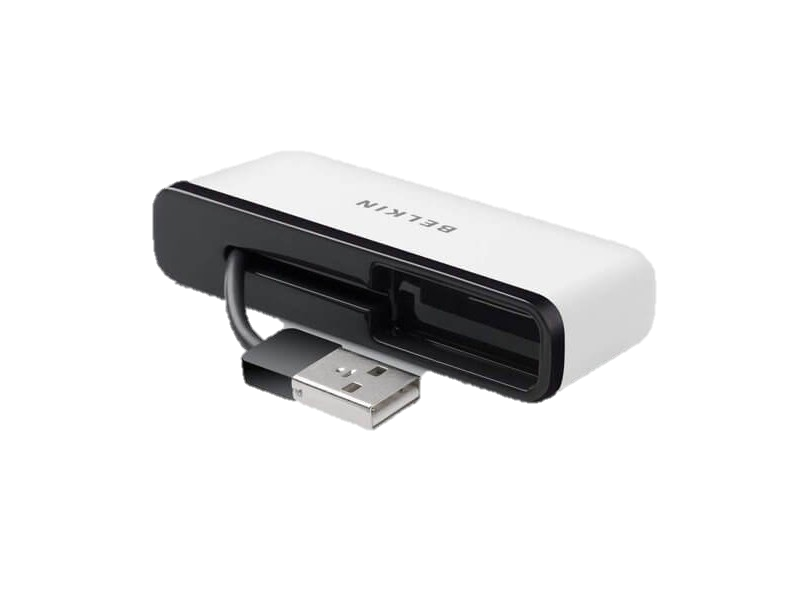 Пассивный концентратор
Мост (bridge)
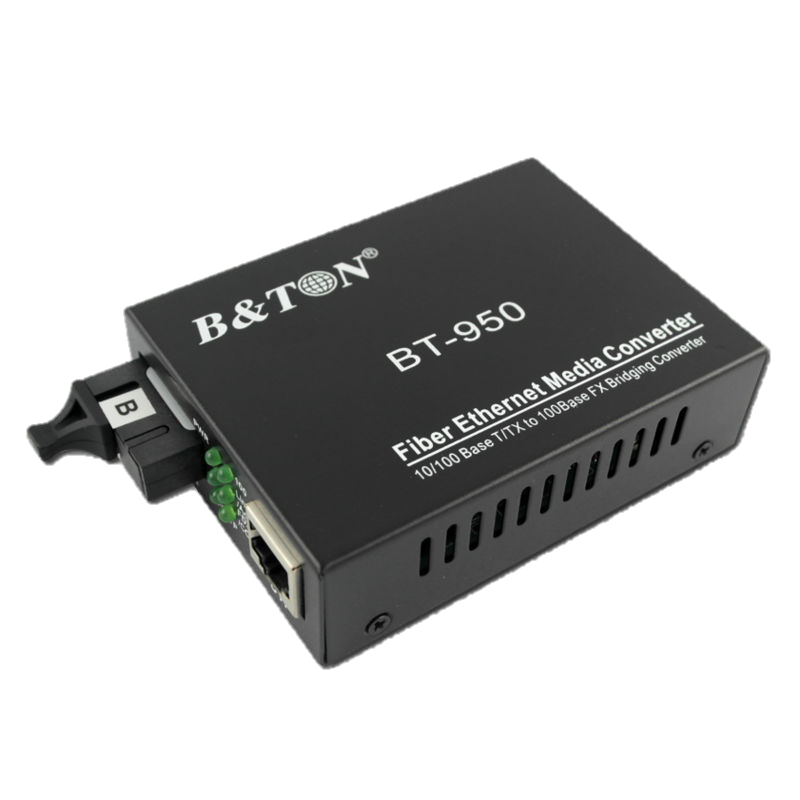 сетевое устройство, соединяющее между собой сегменты локальной сети. Работает на канальном уровне
Роутер (router) – типы портов
802.11ac
до 6,77 Гбит/с
802.11n
до 600 Мбит/с
сетевое устройство, пересылает  пакеты между различными сегментами сети на основе таблиц   маршрутизации. Работает на сетевом уровне
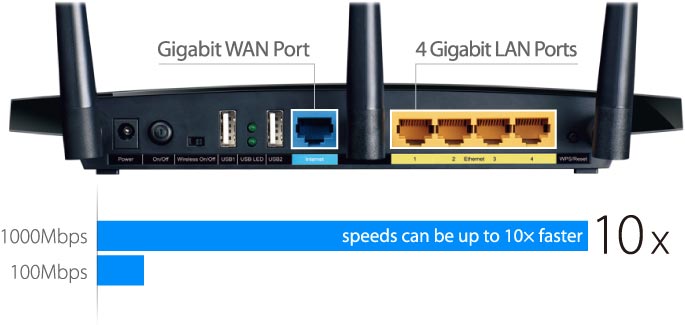 Роутер (router) – стандарты Wi-Fi
Роутер (router) – USB порт
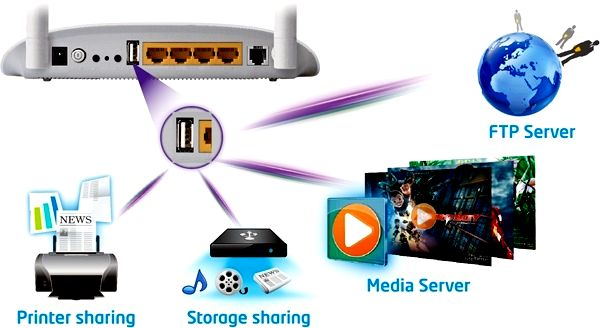 Роутер (router)
сетевое устройство, пересылает  пакеты между различными сегментами сети на основе таблиц   маршрутизации. Работает на сетевом уровне в сетях с одинаковыми протоколами (TCP/IP)
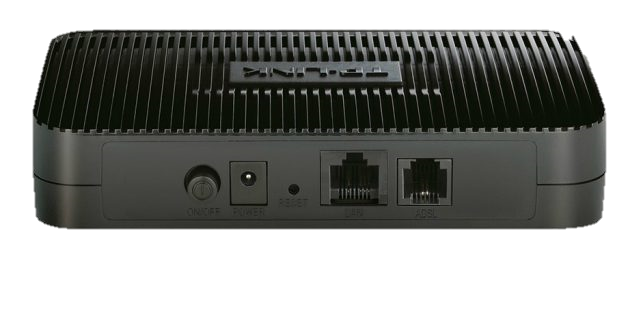 1 – Ethernet (RJ-45), для подключения через канал провайдера
2 – ADSL, для подключения через телефонную линию
Сетевой шлюз (gateway)
конвертирует протоколы одного типа физической среды в протоколы другой физической среды (сети)
VoIP-шлюз (Voice over IP-шлюз) — устройство, предназначенное для подключения телефонных аппаратов или офисных АТС к IP-сети для передачи через неё голосового трафика (IP телефония).
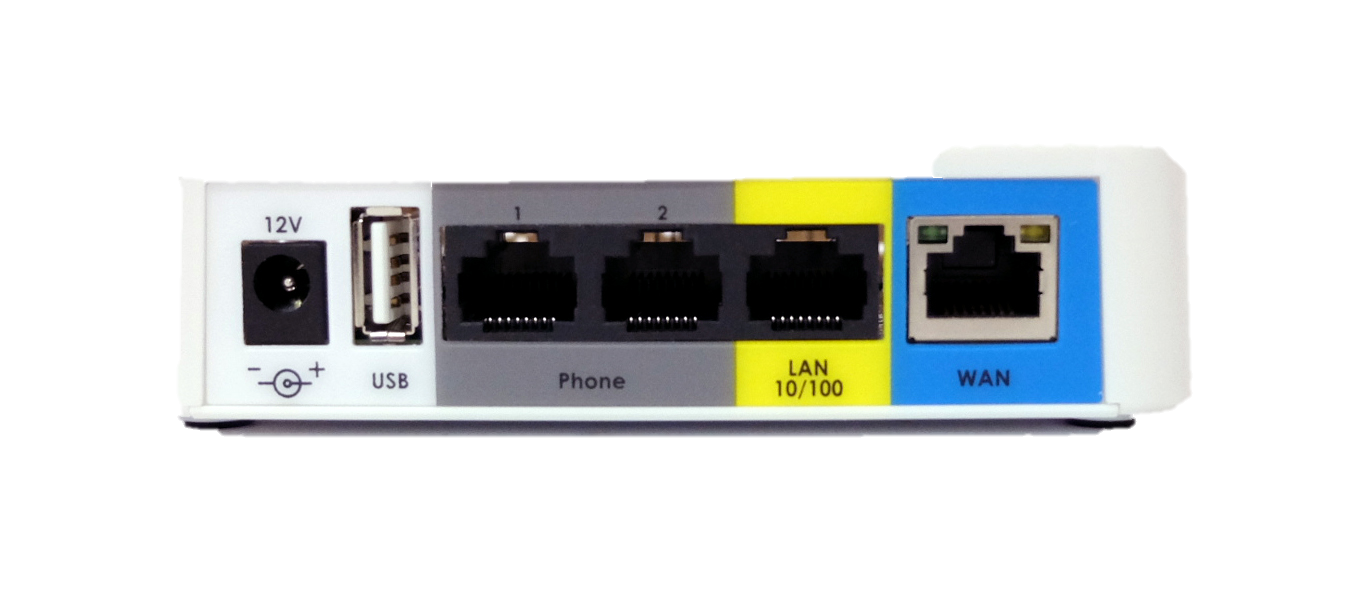 Модем (modem) – Модулятор+ДЕМодулятор
Телефонный модем
Кабельный (оптический) модем
Радиомодем
(работает по протоколам сотовой связи)
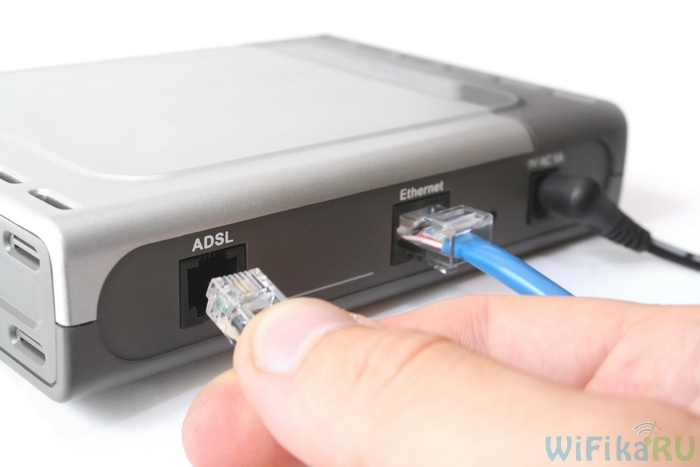 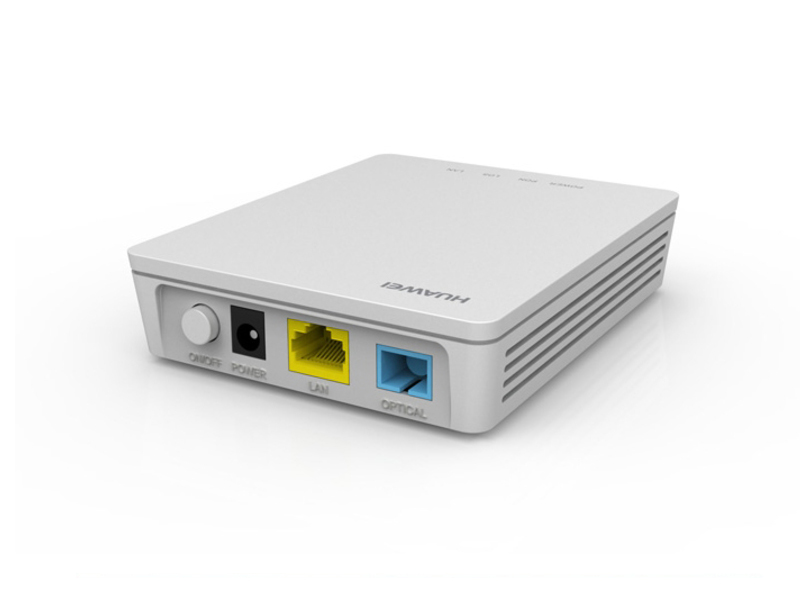 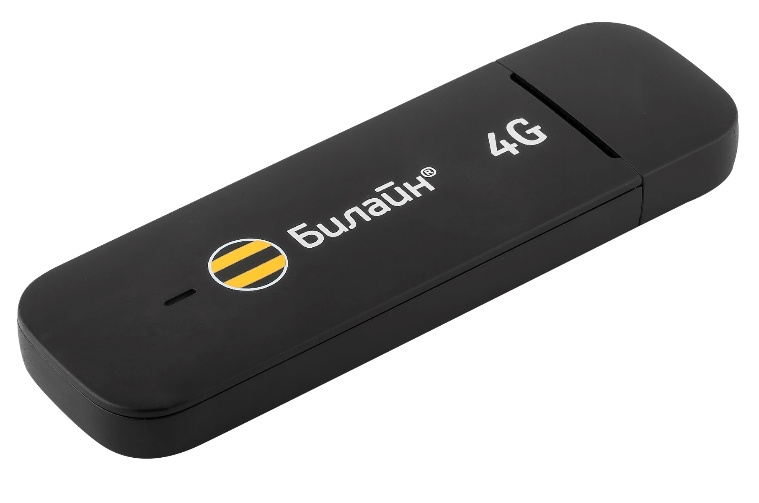 Спасибо за внимание!